Какие изменения  происходят с параметрами состояния идеального газа при переходе из состояния 1 в состояние 2?
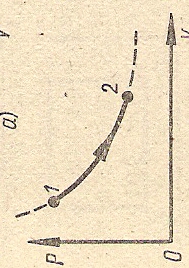 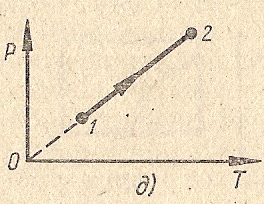 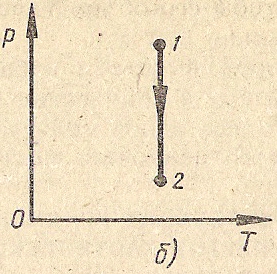 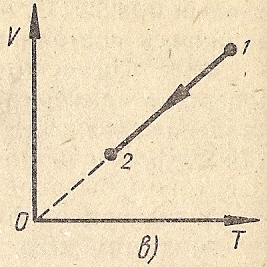 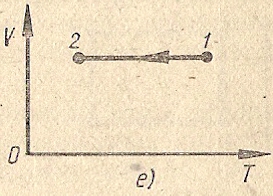 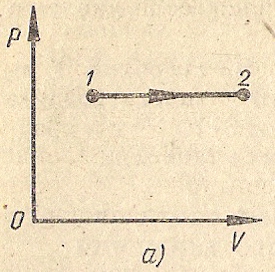 Изопроцессы. Газовые законы.
Тест для 10 класса
11 вопросов
Вопрос 1. Что такое изопроцесс?
А) процесс, происходящий с веществом при температуре 100 0С 
Б) процесс, происходящий с газом при постоянной температуре 
В) процесс, происходящий с газом при каком- либо постоянном макропараметре  
Г) процесс, происходящий с веществом при  постоянном давлении
Вопрос 2. Что такое изобара?
А) Функция, описывающая процесс, происходя-щий с газом при постоянном макропараметре.
Б) Функция, описывающая процесс, происходя-щий с газом при постоянном давлении.
В) Функция, описывающая процесс, происходя-щий с газом при постоянной температуре.
Г) Функция, описывающая процесс, происходя-щий с газом при постоянном объём.
Вопрос 3. Что такое изохора?
А) Функция, описывающая процесс, происходя-щий с газом при постоянном макропараметре.
Б) Функция, описывающая процесс, происходя-щий с газом при постоянном давлении.
В) Функция, описывающая процесс, происходя-щий с газом при постоянной температуре.
Г) Функция, описывающая процесс, происходя-щий с газом при постоянном объёме.
Вопрос 4. Каким законом описывается изохорный процесс?
А) pV= const                            В) V/T=const

Б) p/T=const                            Г) p/V=const
Вопрос 5. Каким законом описывается изобарный процесс?
А) pV= const                            В) V/T=const

Б) p/T=const                            Г) p/V=const
Вопрос 6. Каким законом описывается изотермический процесс?
А) pV= const                            В) V/T=const

Б) p/T=const                            Г) p/V=const
Вопрос 7.    Какой из приведённых графиков соответствует процессу  (А-В)  изохорного нагревания?
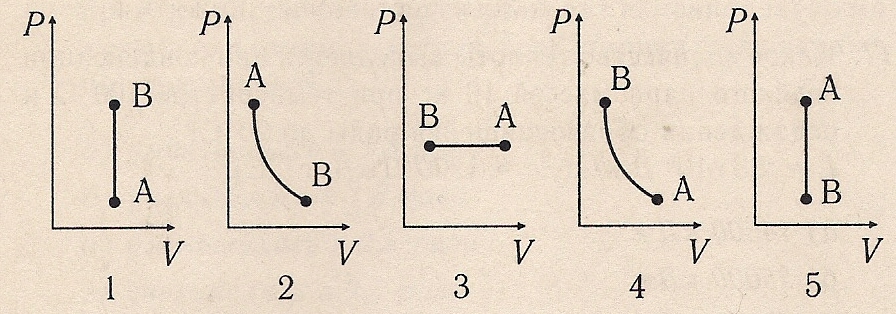 А) 1                Б) 2
В) 3                Г) 4
Д) 5                Е) нет соответствующего графика
Вопрос 8.    Какой из приведённых графиков соответствует процессу (А-В) изобарного       нагревания?
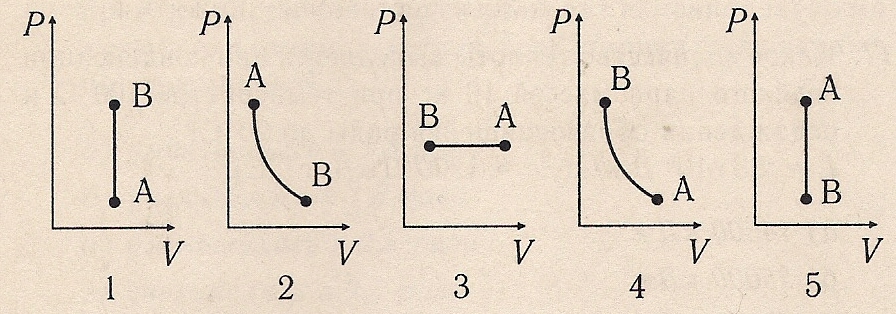 А) 1                Б) 2
В) 3                Г) 4
Д) 5                Е) нет соответствующего графика
Вопрос 9.    Какой из приведённых графиков соответствует процессу изохорного охлаждения?
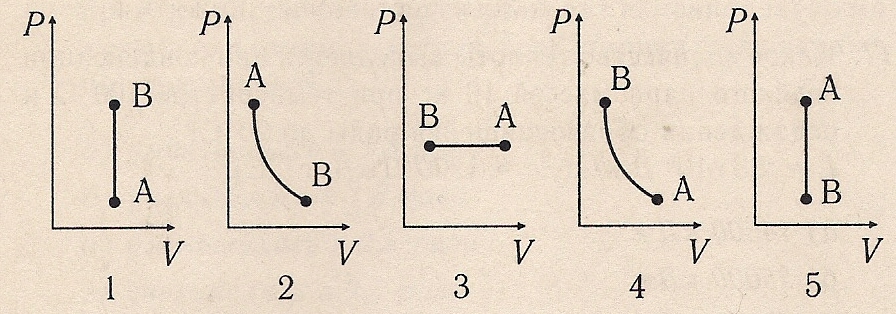 А) 1                Б) 2
В) 3                Г) 4
Д) 5                Е) нет соответствующего графика
Вопрос 10.    Какой из приведённых графиков соответствует процессу (А-В) изобарного       охлаждения?
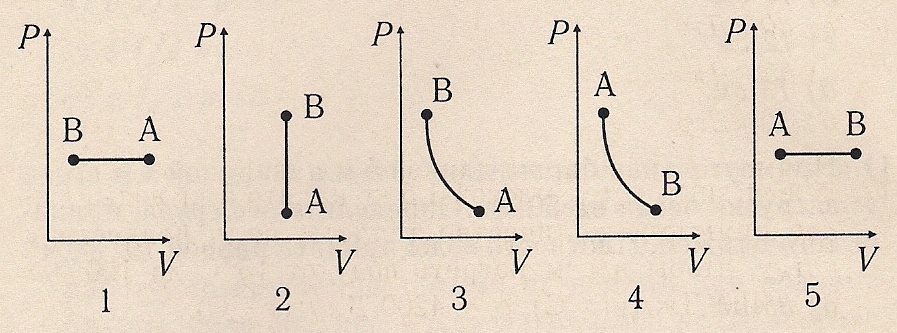 А) 1                Б) 2
В) 3                Г) 4
Д) 5                Е) нет соответствующего графика
Вопрос 11.    Какой из приведённых графиков соответствует процессу (А-В) изотермического       сжатия?
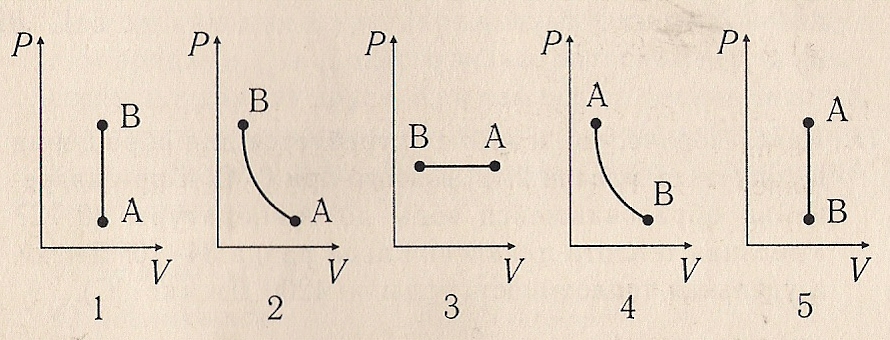 А) 1                Б) 2
В) 3                Г) 4
Д) 5                Е) нет соответствующего графика